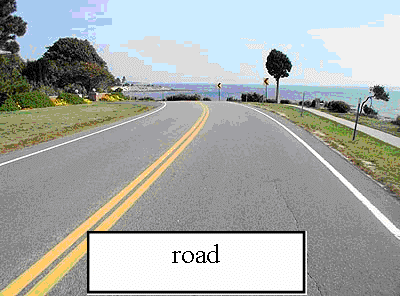 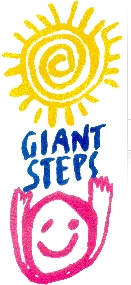 1
2
road
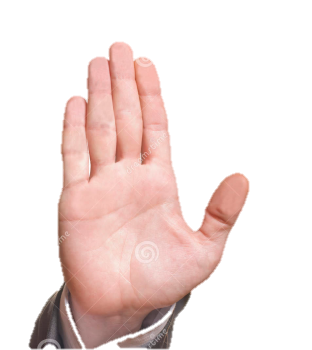 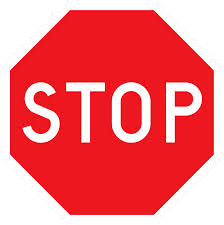 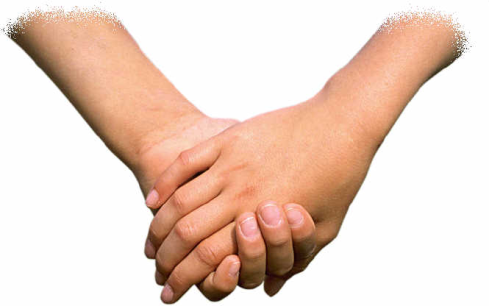 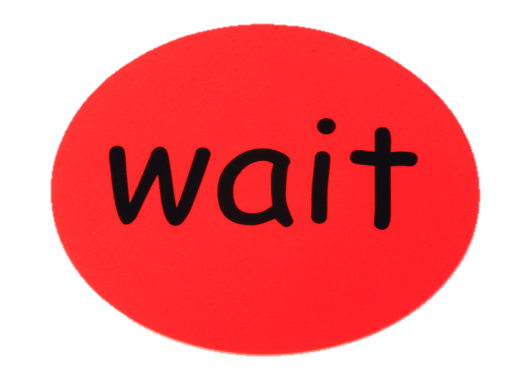 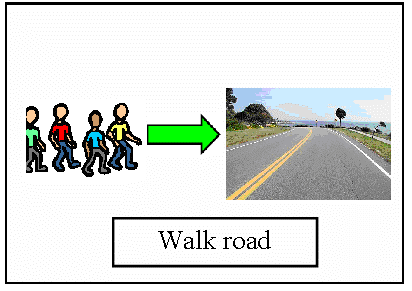 stop
hold hands
3
5
4
hold hands
walk road
This document is released under Creative Commons License Attribution 4.0 International. Please feel free to share and adapt this document with appropriate credit to Giant Steps School.